Sept 2013
802.11mc TXOP Limits
Date: 2013- 10
Authors:
Slide 1
Graham Smith, DSP Group
Sept 2013
Abstract
This document contains a discussion and proposals relating to the EDCA Parameter Set element for TXOP Limit.
Slide 2
Graham Smith, DSP Group
Sept 2013
Background
TXOP Limits are recommended in Table 8.106
A TXOP limit value of 0 indicates that a single (A-) MSDU/(A-MPDU)
 or MMPDU may be transmitted…”
Slide 3
Graham Smith, DSP Group
Sept 2013
Why TXOP Limit?
Within a TXOP, the sender can transmit packets separated by SIFS as against every packet having to contend.  
The objective is to increase the efficiency for EDCA, especially AC_VI
.
Points: 
TXOP Limit of 0 means just one packet (of any length) may be transmitted per TXOP.
Retries may exceed the TXOP Limit, but if so they should be sent using the standard Back off and not allowed to use the SIFS spacing.  
TXOP Limit was introduced to increase efficiency for 11a/b/g
11n efficiency is by the use of aggregation not TXOP Limit.
Slide 4
Graham Smith, DSP Group
Sept 2013
Problem with A-MPDUs  and TXOP Limit
If the existing recommended TXOP limits are used for 11n, and in particular A-MPDUs, then the following results:
A VI (or VO) aggregated packet is constrained to the TXOP limit  BUT
A BE or BK aggregated packet is not constrained

Simple options that have been considered include:
A – TXOP limit is only for subsequent packets 
No difference for BE but now VI is on an equal footing.
Disadvantage of this is that if a finite TXOP limit is applied to BE, then it does not restrict BE as the first packet can still be exceedingly long
B – A TXOP limit of 0 indicates “aggregation not allowed”
Disadvantage is that this restricts BE to be inefficient.  And probably liability issue, and doesn’t help for low PHY rates (e.g. 1 Mbps)

Note: A 1Mbps 1500B packet is about 13ms in duration (restricted to 10ms)
Slide 5
Graham Smith, DSP Group
Sept 2013
Packet Times – VI 1316B, AES
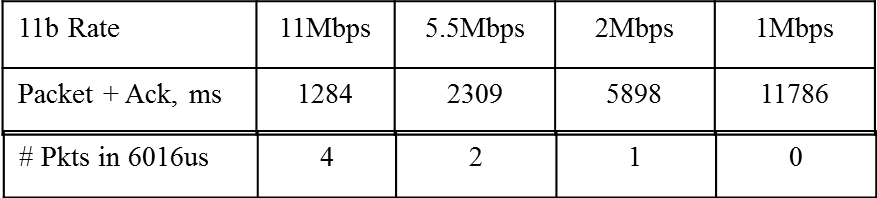 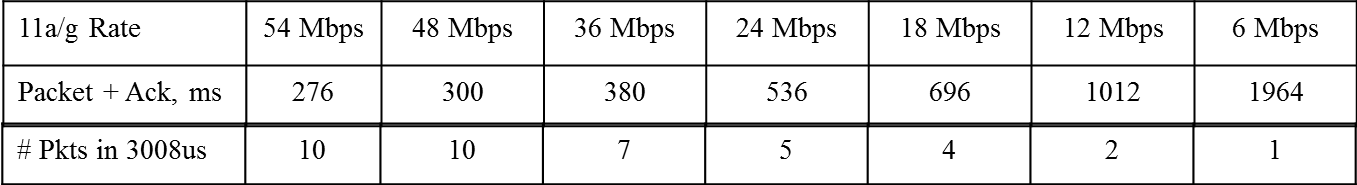 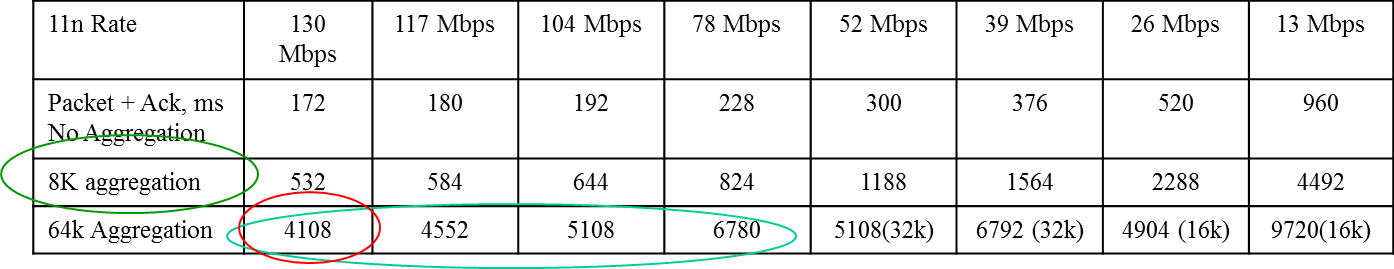 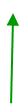 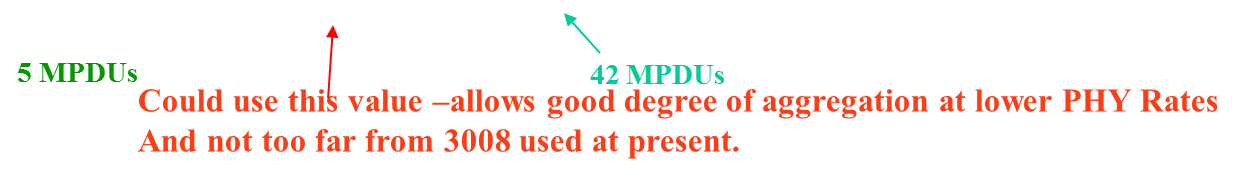 Slide 6
Graham Smith, DSP Group
Sept 2013
Discussion
Suggest using following criteria to select the TXOP Limit
Long enough to allow real efficiency improvement for non-aggregated packets (11a/g)
Not too long so as make packets very long (~10ms) on retries
Note that an A-MPDUs can be (re) assembled to fit the limit
Also can be re assembled for ‘re-tries’
Limit for a single MPDU at lowest PHY Rate should not exceed 10ms
Except for video at 1Mbps, this does not happen (see slide){What happens if a retry from 2Mbps to 1Mbps, can it be sent? Different subject}
8K  A-MSDUs results in 5.036ms duration at 13Mbps, and 9.964ms at 6.5Mbps (phew!)
For Video (1316B packets)
64k A-MPDU provides for 42 MPDUs and at 130Mbps is 4.108ms.
This seems like a reasonable candidate.  
Alternative is to stay with 3.008ms, this allows 33 MPDUs in the A-MPDU at 130Mbps.
Another alternative is to allow only one A-MPDU at AC_VI
Slide 7
Graham Smith, DSP Group
Sept 2013
Proposed TXOP Limits BE, BK
Options:
Make BE and BK same as VI, allow similar durations and rely on the priority to favor VI
Make the limit half of VI, give VI a definite advantage while still allowing reasonable number of back-to-back packets at BE, e.g. 5 BE vs 10 VI
Propose the 50% rule. 
11b
The 6.016ms VI TXOP Limit allows 4 packets at 11Mbps
Hence TXOP Limit set to 3.008ms for BE and BK, 2 packets at 11Mbp
11a/g
3.008ms VI TXOP Limit allows 10 packets at 54Mbps
Hence TXOP Limit set to 1.504ms for BE and BK, 5 packets at 54Mbps.
11n
4.096ms (32us integer) VI TXOP Limit allows 42 packets at 130Mbps
3.008ms VI TXOP Limit allows 33 packets at 130Mbps
Hence TXOP Limit set to 2.064ms, or 1.504ms for BE and BK
Could leave 11b alone, as very rarely used
Slide 8
Graham Smith, DSP Group
Sept 2013
Same TXOP Limits for 11a/g/n?
Use the proposed limits for 11n also for 11a/g
4.096ms, compared to 3.008ms for AC_VI
Suggest that single set of limits will work 
Using 4.096ms does allow full 64k aggregation at 130Mbps.             Could go higher as A-MPDUs can be re-assembled on re-tries
Slide 9
Graham Smith, DSP Group
Sept 2013
VO considerations
At present it has been simply set to 50% of AC_VI.  
What is the Use case for TXOP Limits for VO?
Voice Packets are sent at the rate of one MSDU at a minimum service interval of 10ms (usually 20ms), so never need for back to back packets.  
G711 (biggest data packet) is 160B at 20ms intervals.
2538ms at 1Mbps 
1468ms at 2Mbps (long Preamble)
396us  at 6.5Mbps
For worse case, need to add time for RTS/CTS (628us for 1Mbps)
2538 + 628 = 2986 -> 3008
Interesting to note that in 11g network, a G711 voice packet could not be sent at 1Mbps with present limit. (TXOP Limit 1.504ms).
11b used 3.264ms for VO, which is OK.
If we use a single set of TXOP Limits for 11/a/g/n, then should we allow the voice packet at 1Mbps, i.e. 3.008ms?  Or stick with the 1.504ms? Who cares about 11b anyway?
Suggest we stick to the 50% of AC_VI and keep it simple.
Slide 10
Graham Smith, DSP Group
Sept 2013
Proposal 11a/b/g/n BSS
Does solve the long 1Mbps packet ‘problem’
Change the Default Table to
These are recommended values, not mandated
Specifying 0 or other values is still an option for the AP
Slide 11
Graham Smith, DSP Group
Sept 2013
Discussion
The proposed default TXOP Limits are compatible with aggregated packets and also still cater for 11a/g 
These are the recommended Default settings and do not effect the result of the AP setting its own values.
There is no intended fundamental change to the basic rule of TXOP Limit = 0 meaning one packet, of any length.
Slide 12
Graham Smith, DSP Group
Sept 2013
Proposal 11a/b/g/n BSS
Change the Default values for TXOP Limits in Table 8-106
These are default values, not mandated
Specifying 0 or other values is still an option for the AP

STRAW POLL :
Agree?
Yes/ No/ “Need more time to study/think about it”
Slide 13
Graham Smith, DSP Group